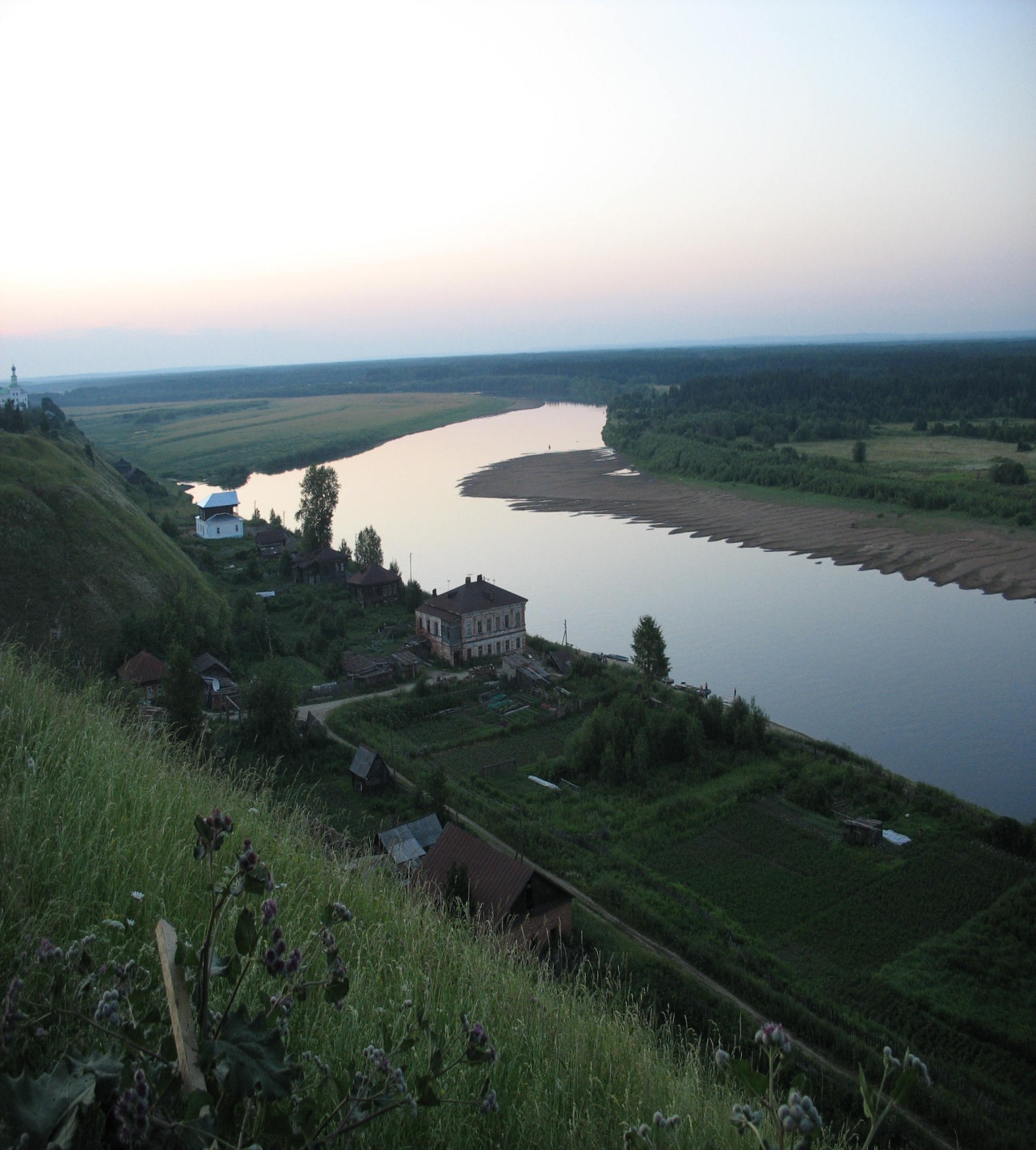 Я – гражданин Пермского края
классный руководитель Пятакова М.В. , 4 а класс2013 год
Гражданин -
Лицо, принадлежащее к постоянному населению данного государства, пользующееся его защитой и наделённое совокупностью прав и обязанностей.
Взрослый человек, а также форма обращения к нему.  (Ожегов С.И. Толковый словарь русского языка)
Назовите города Пермского края
Достопримечательности родного города
БОГОЯВЛЕНСКАЯ           ЦЕРКОВЬ
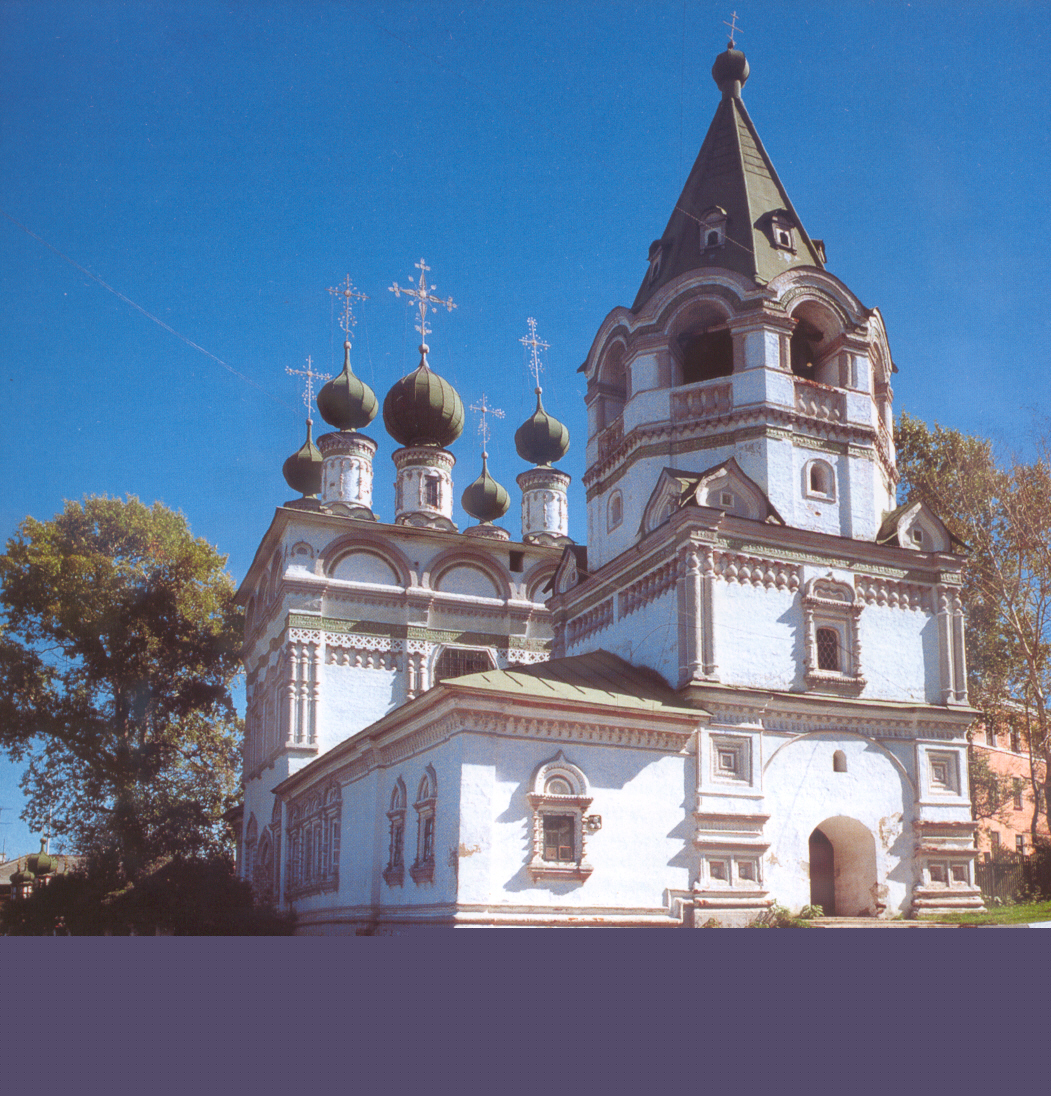 ТРОИЦКИЙ СОБОР
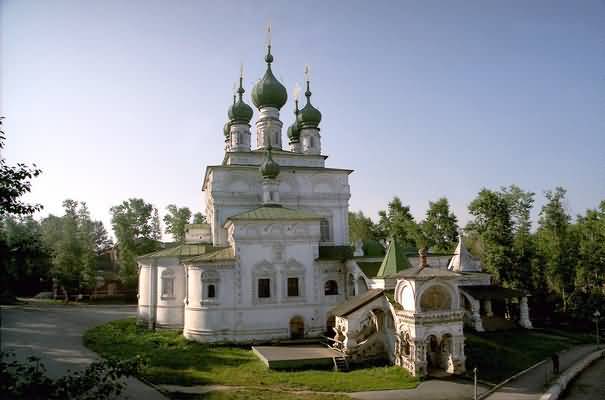 Самая крупная ценная рыба уральских водоемов?
Хариус
Окунь
Тунец
ВЫДРА
Насекомоядное 
млекопитающее, занесенное в 
Красную книгу России, встречается очень редко. 
Приспособлено
к водному образу жизни
В честь этого художника назван город  в Пермском крае
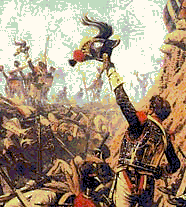 ВЕРЕЩАГИН
Название этого города связано с фамилией композитора, уроженца Удмуртии
Чайковский
Подводим итоги